Когда появилась одежда
Презентация подготовлена
 учителем начальных классов
МОУ СОШ №1 города Наволоки
Кинешемского района
Яблоковой А.Б.
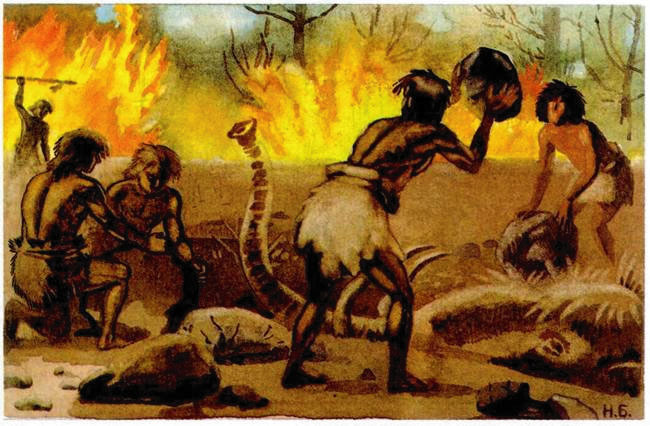 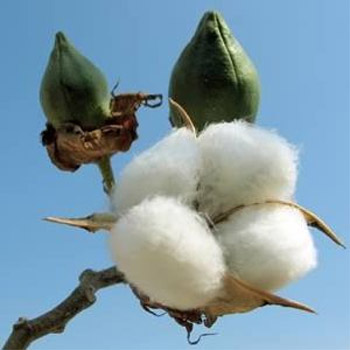 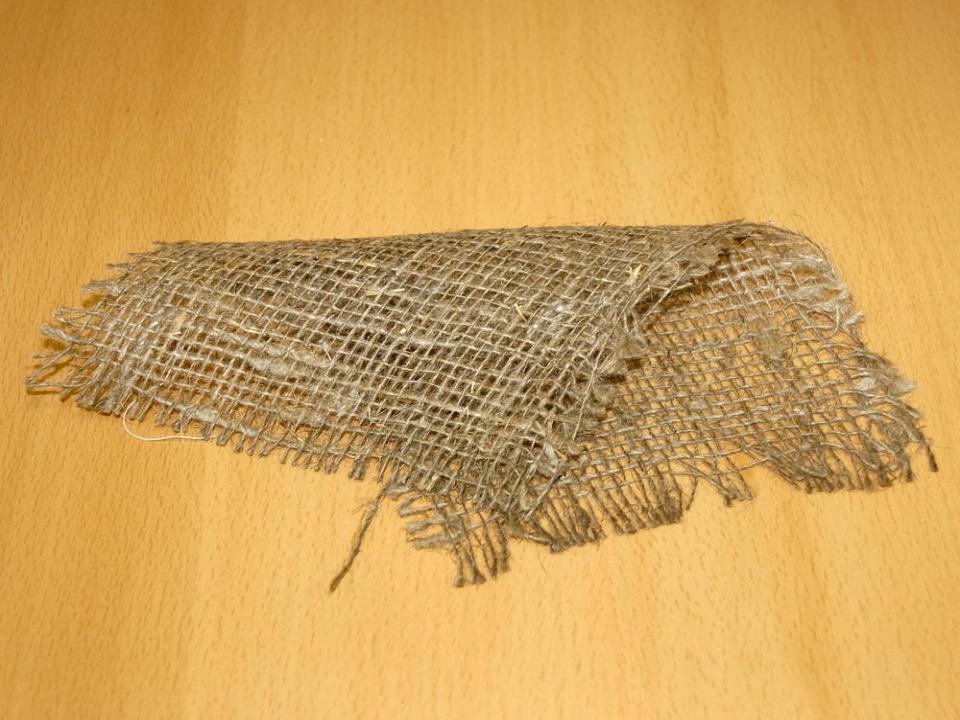 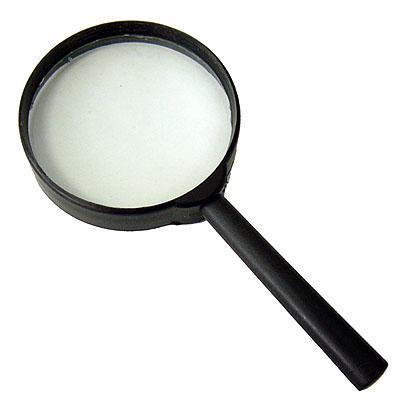 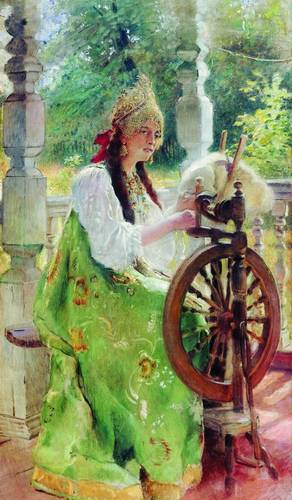 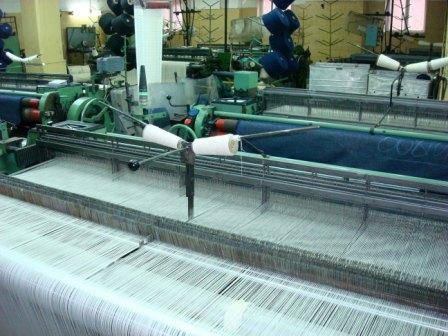 Ткацкая фабрика
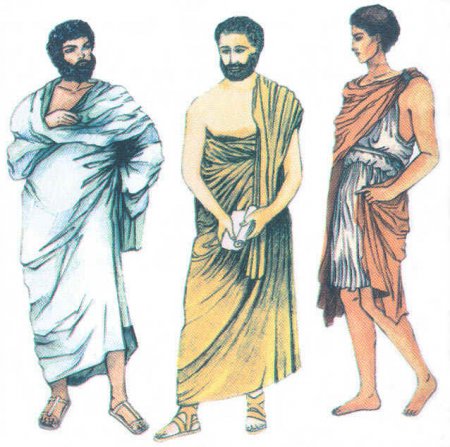 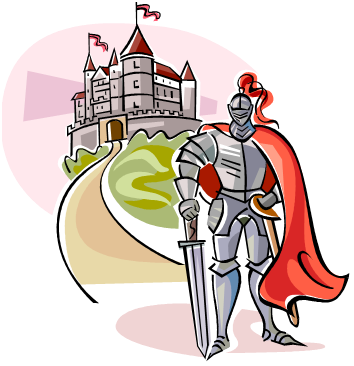 Да, римлян и греков одежда была 
Простой и удобной. Эпоха прошла.
Век рыцарей. Битвы, турниры, походы,
Железные шлемы, кольчуги, сюркоты.
И дамские платья пышны и богаты.
Высокие шляпы – геннины – рогаты.
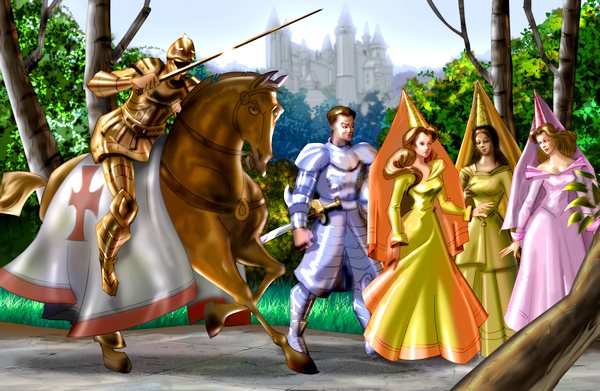 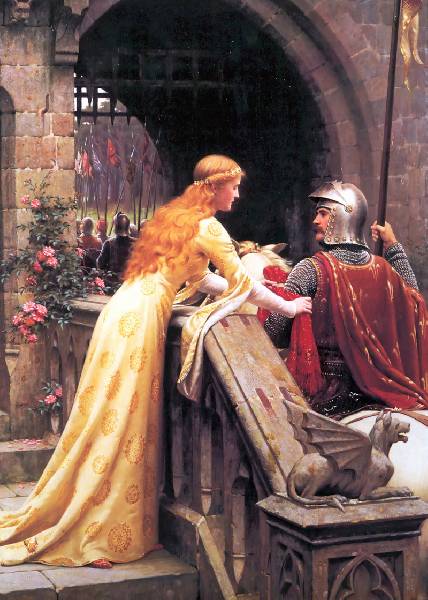 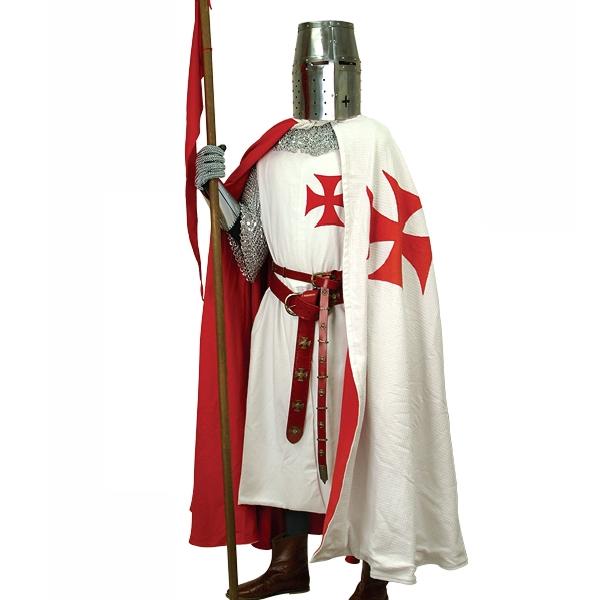 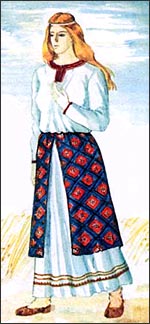 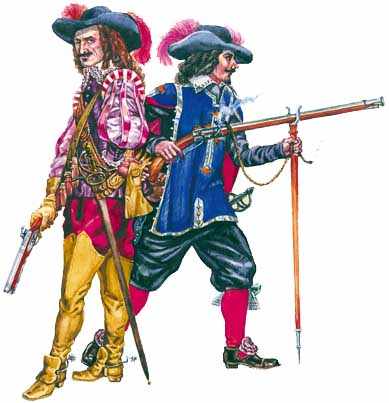 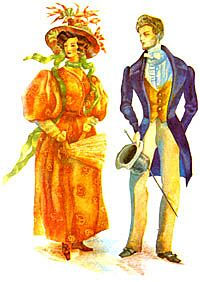 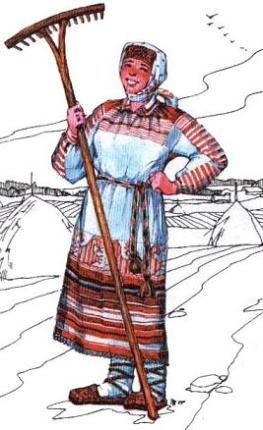 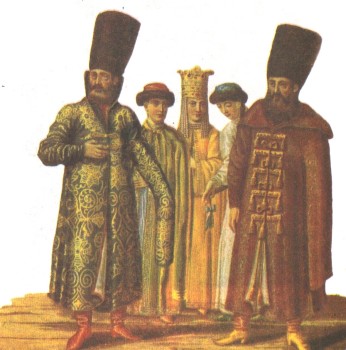 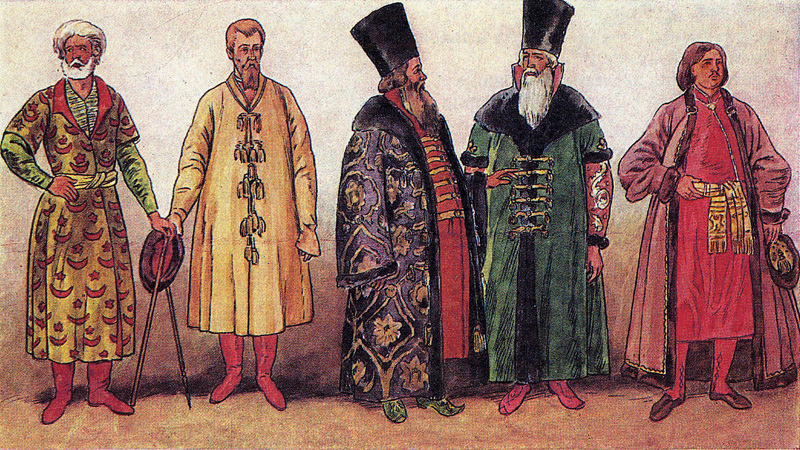 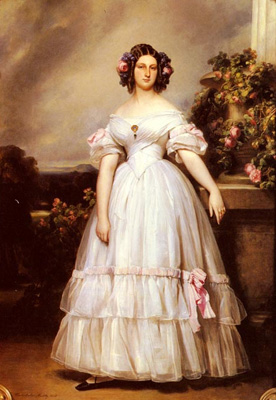 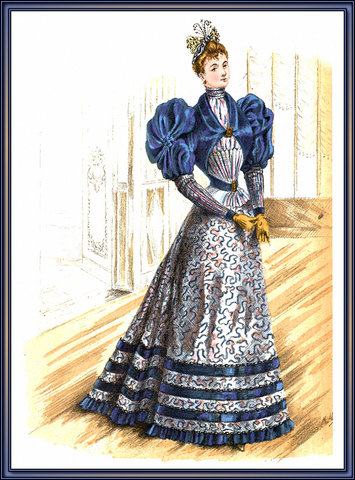 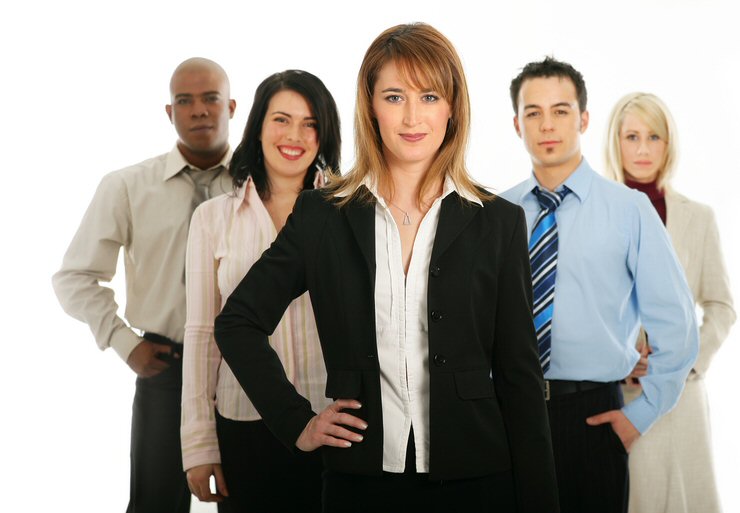 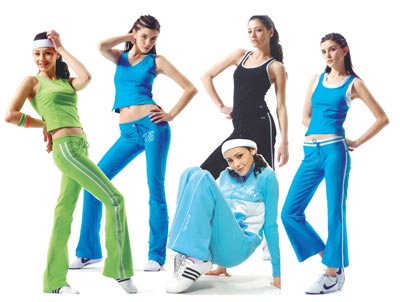 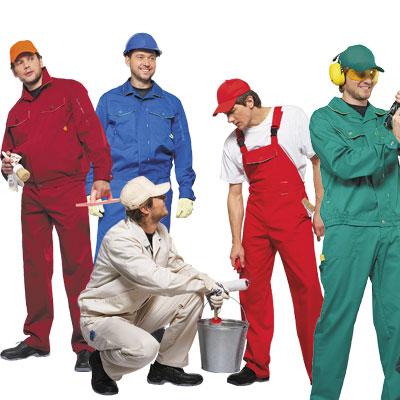 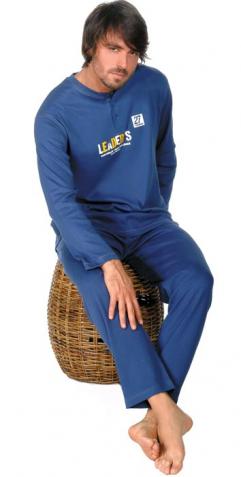 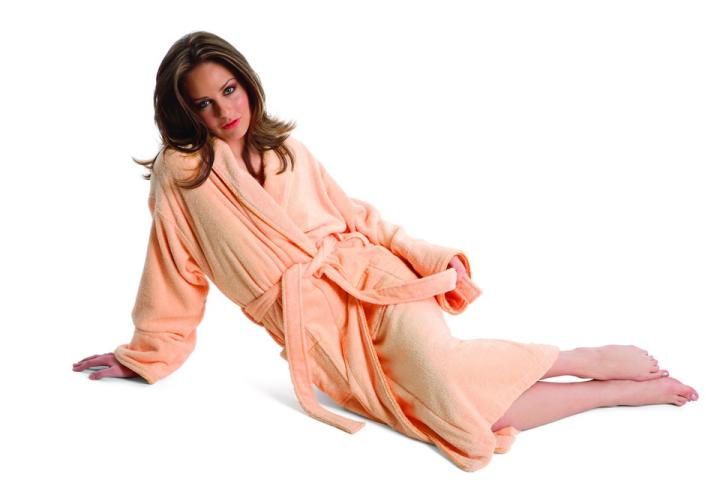 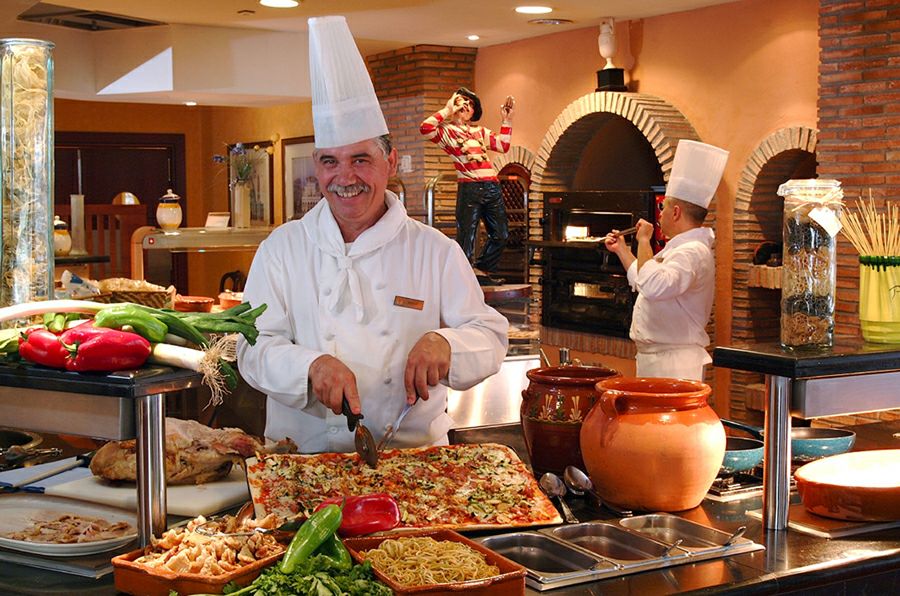 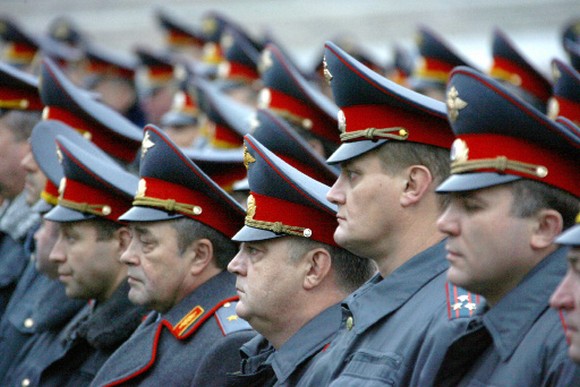 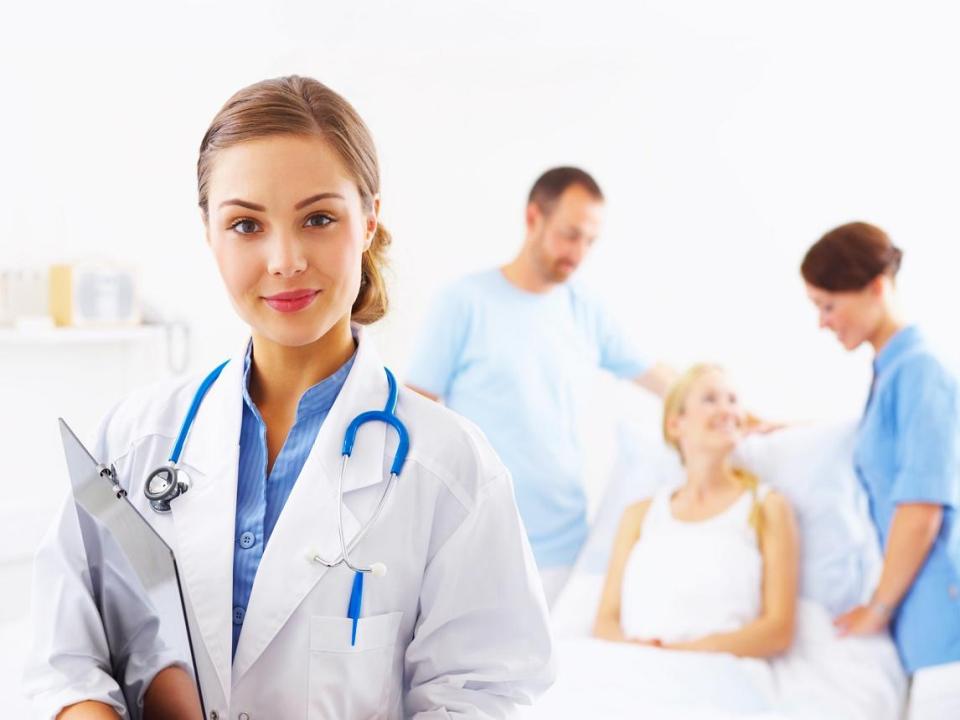 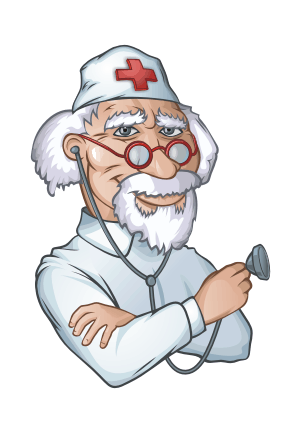 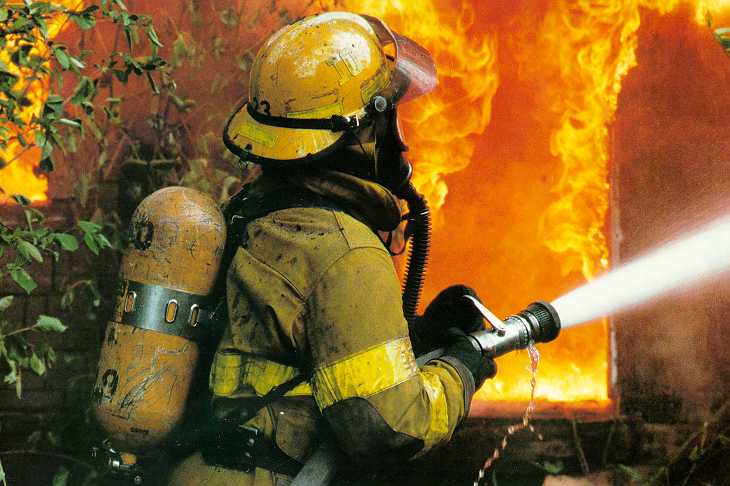 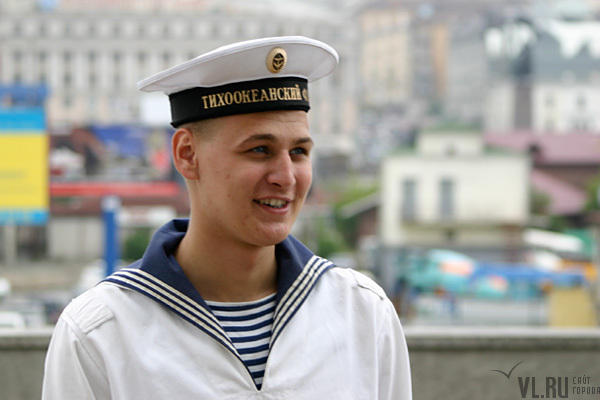 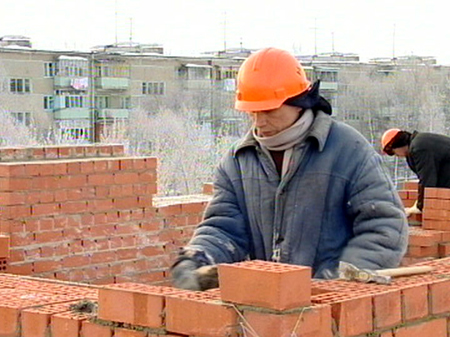 ОДЕЖДА
ДЕЛОВАЯ
СПОРТИВНАЯ
СПЕЦИАЛЬНАЯ
ПРАЗДНИЧНАЯ
Чему научились на уроке?
КОРЗИНА ЗНАНИЙ     МУСОРНОЕ ВЕДРО